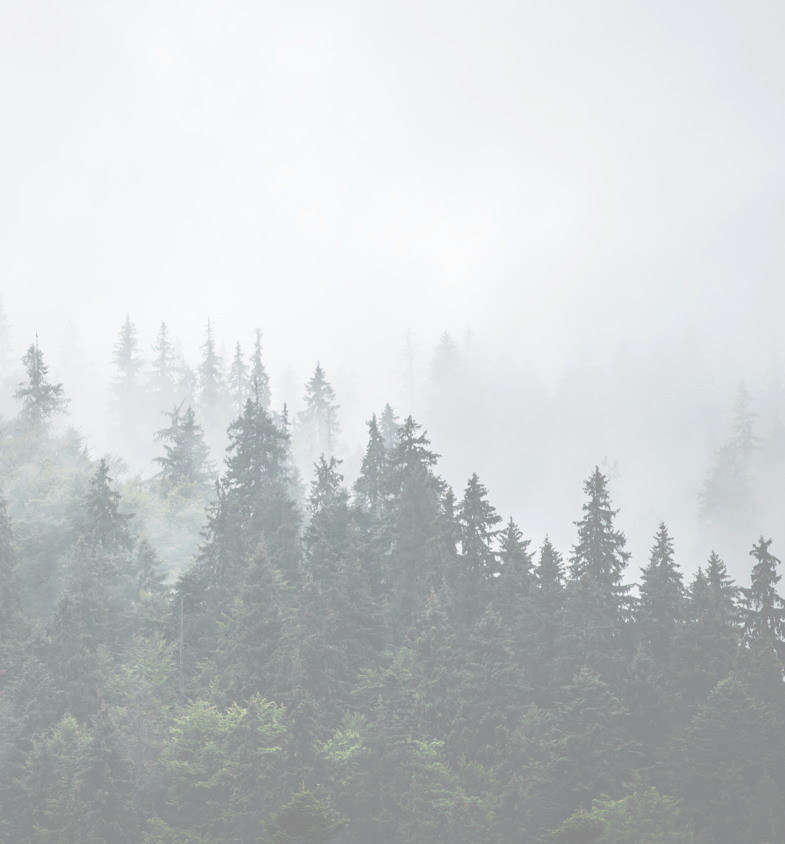 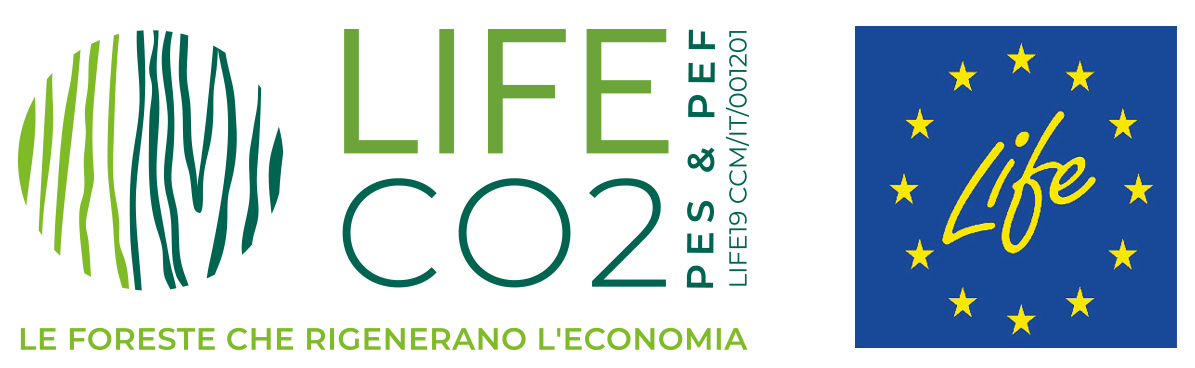 Protocollo per l’uso a cascata del legno
Bologna, 3 marzo 2023
FEDERLEGNOARREDO
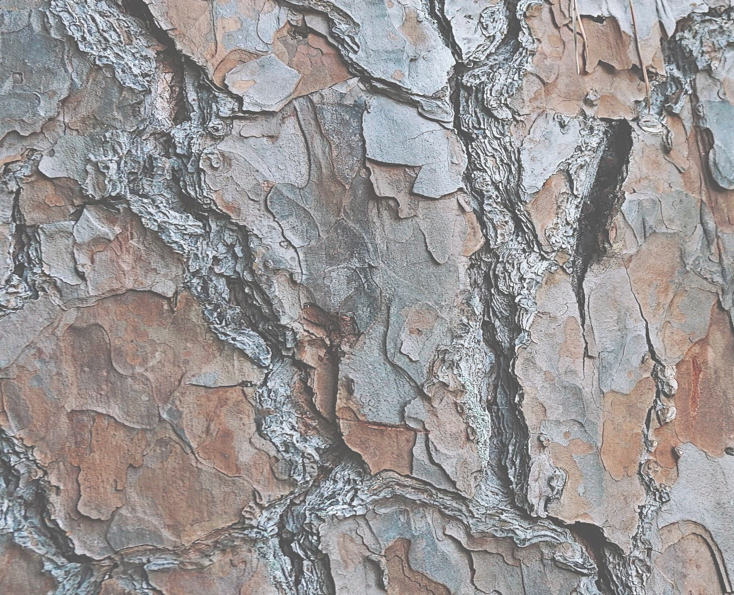 Un protocollo per proseguire e dar seguito agli intenti dell’Accordo di Verona
Riaffermare il principio dell’uso a cascata del legno, per valorizzare il patrimonio boschivo italiano
Obiettivi del protocollo
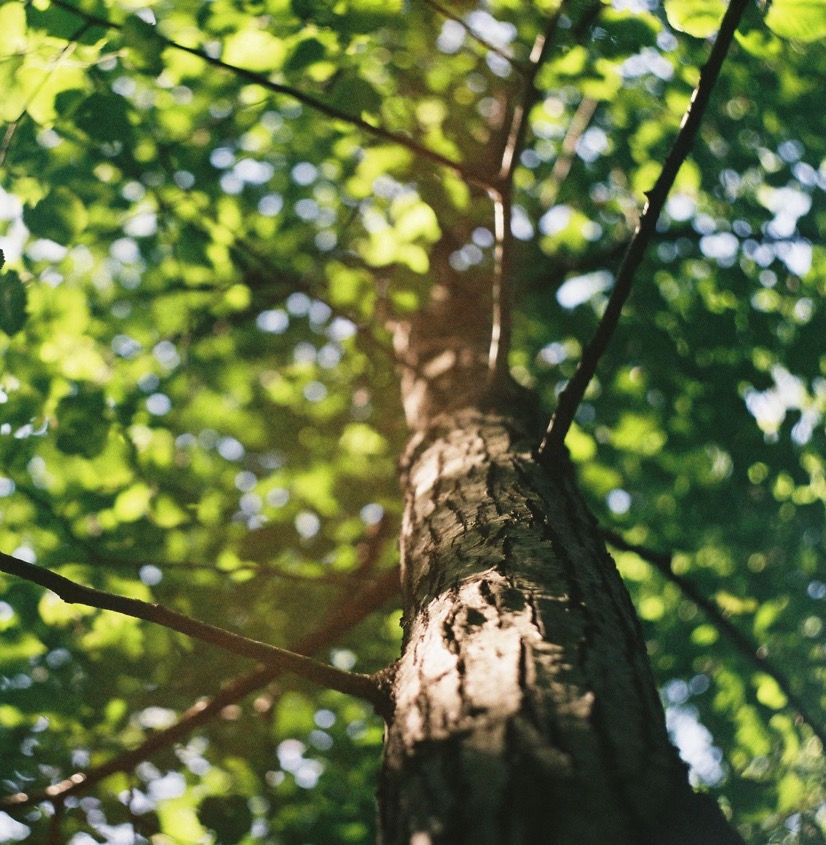 La transizione ecologica impone
di limitare 
l’utilizzo del legno vergine per la produzione energetica
definire i sistemi per incentivare l’uso del legno vergine delle foreste verso la produzione di legno per la trasformazione industriale a maggior valore aggiunto;

 applicare nel processo produttivo di trasformazione il principio dell’uso a cascata del legno.
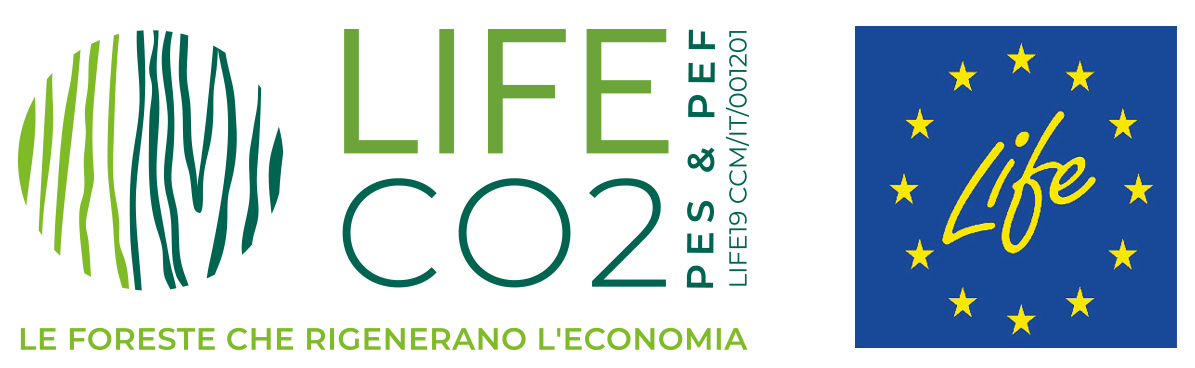 pag. 3
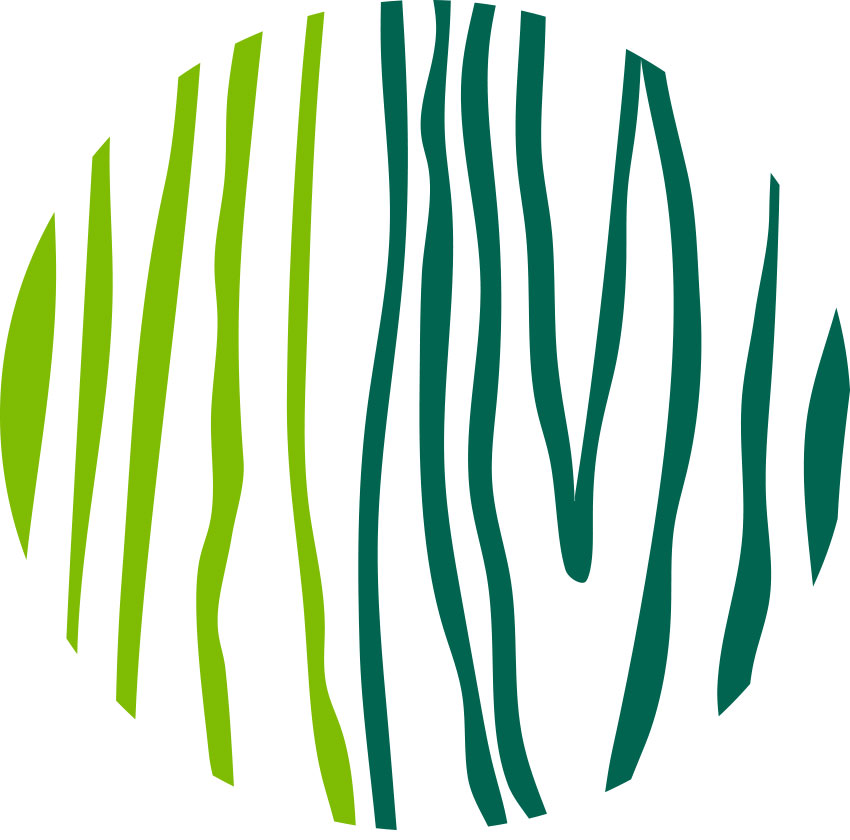 I principi fondamentali del protocollo
Promuovere l’approvvigionamento domestico per la filiera dei prodotti finiti a base legno
Come riportato nella Strategia Forestale Nazionale, in Italia dobbiamo «non produrre di più, ma produrre meglio».

Oggi l’80% del legname utilizzato dalla filiera legno è di importazione, sebbene il prelievo annuale di massa legnosa dai boschi italiani è pari a meno di un terzo del loro incremento naturale di volume. 

Le imprese interessate sono anche disposte ad investire nel potenziamento degli impianti esistenti o nella creazione di nuovi, a condizione che sia garantita una continuità dell’offerta di materia prima legnosa idonea agli specifici prodotti. 

L’incremento del tasso di approvvigionamento domestico e autoproduzione di legno grezzo, semilavorati, cellulosa e combustibili legnosi non può essere realizzato in mancanza di una pianificazione e di dati inventariali realistici ed aggiornati.
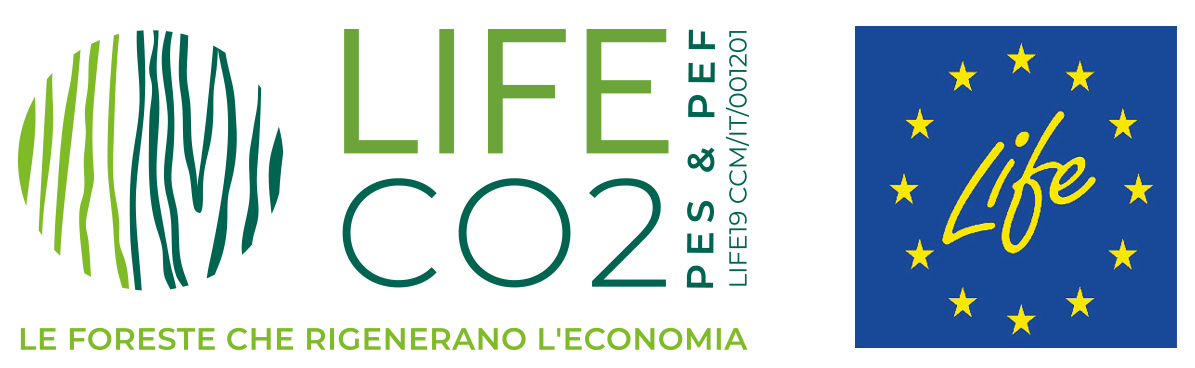 pag. 4
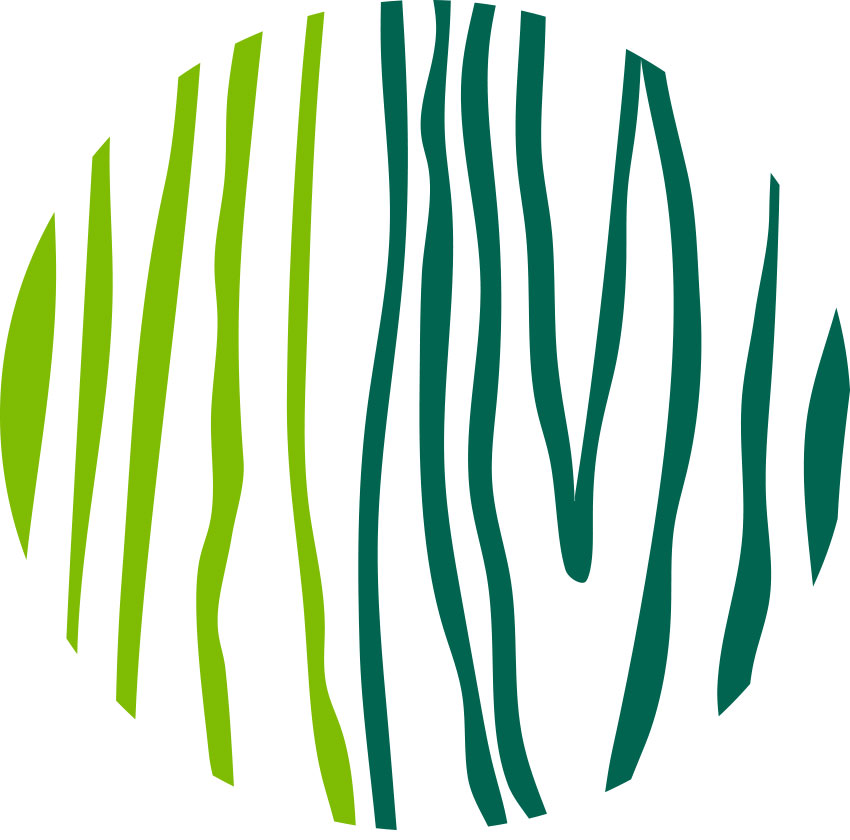 I principi fondamentali del protocollo
L’Accordo di Verona  - sottoscritto nel 2016  - costituisce ancora un riferimento miliare per la gestione sostenibile del patrimonio forestale italiano
Promuovere e incentivare Programmi Forestali Regionali
Si riafferma la necessità di dati inventariali certi, che possano favorire una pianificazione nel medio e lungo periodo degli investimenti da parte delle imprese
Predisporre un sistema condiviso di monitoraggio e archiviazione dei dati sulla consistenza del patrimonio forestale, e sulle infrastrutture forestali per alimentare un sistema unico regionale di gestione delle informazioni,
È di fondamentale importanza promuovere piani di formazione e aggiornamento degli operatori boschivi
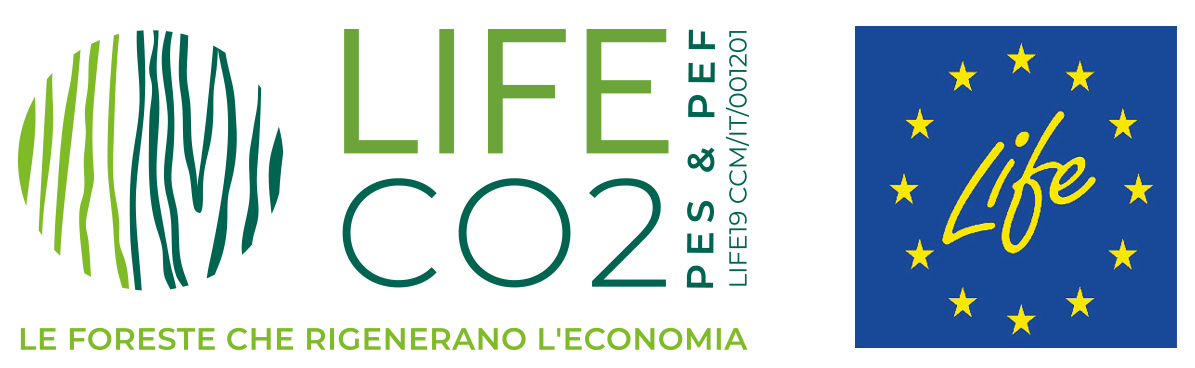 pag. 5
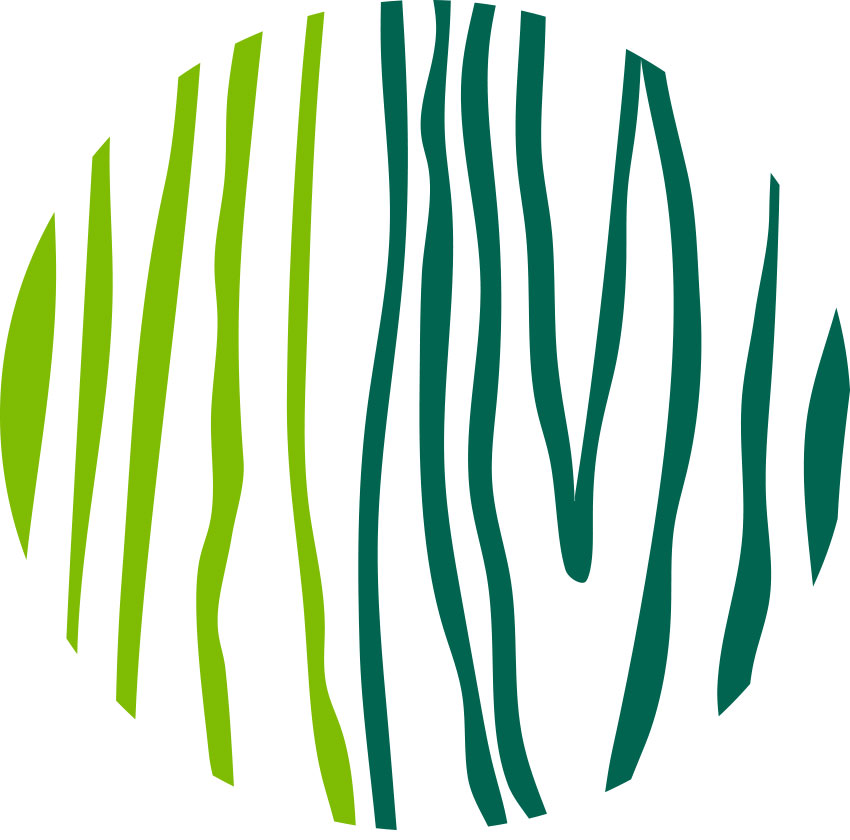 La struttura del documento
1 – Obiettivi e strategie

2 – I riferimenti normativi europei, nazionali, regionali

3 – Buone pratiche e riferimenti operativi

4 – Gli impegni per la promozione della filiera legno italiana

5 – Incentivi finanziari ed amministrativi

6 – Impegni di formazione e informazione

7 – Gli Accordi di foresta
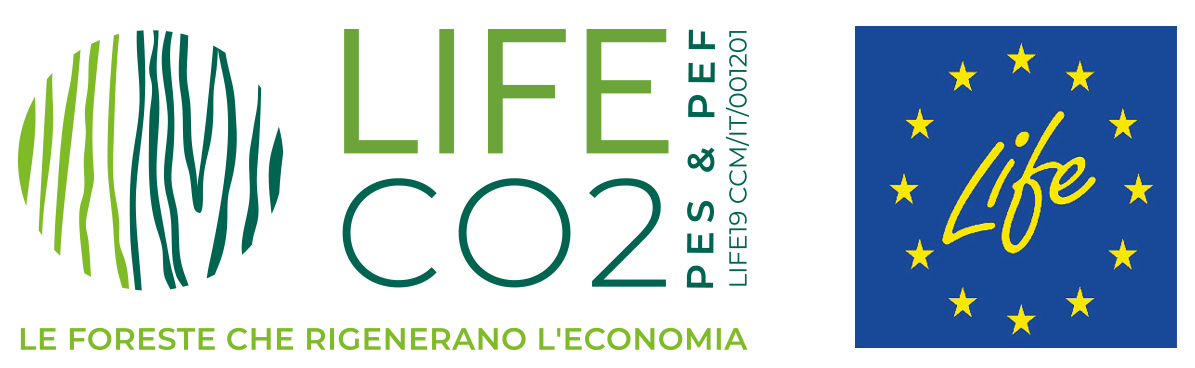 pag. 6
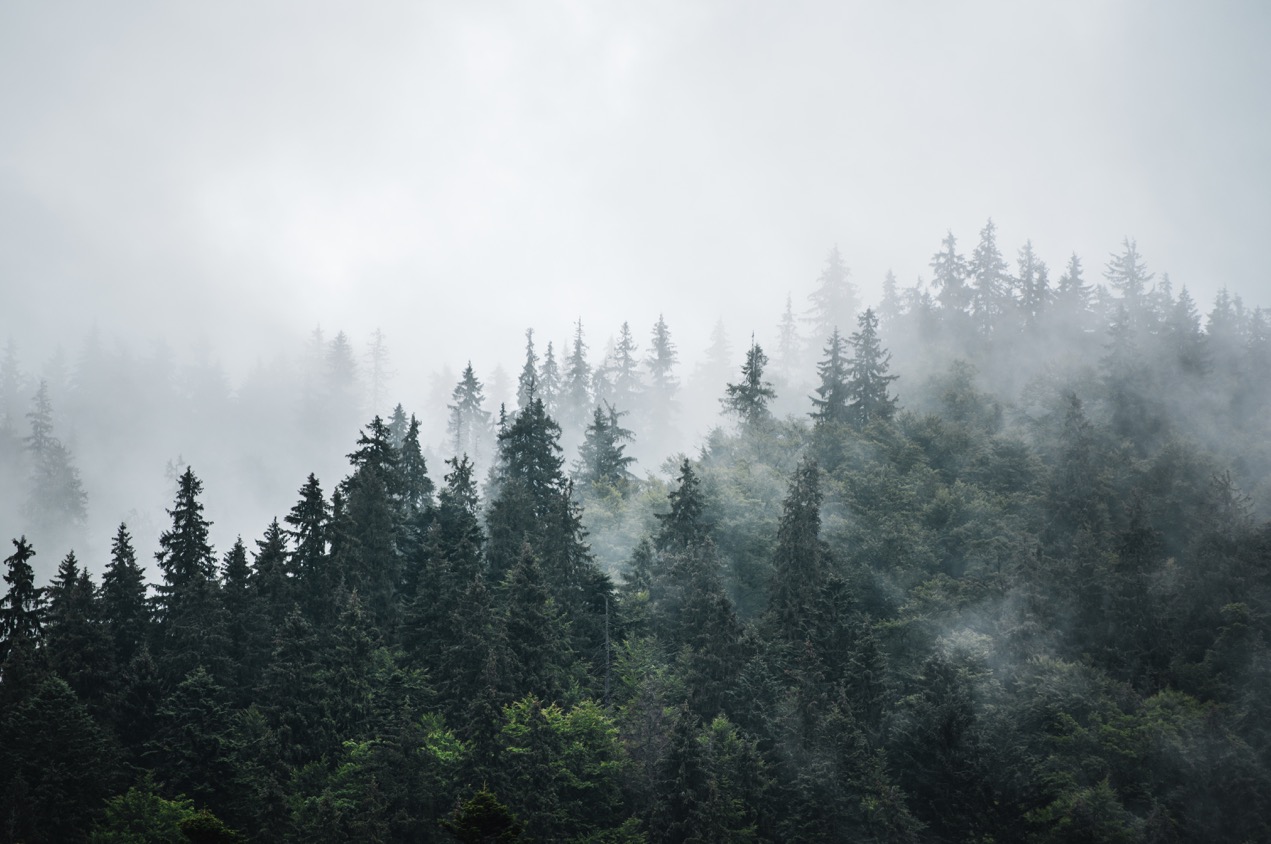 Grazie!
Chiara Terraneo
chiara.terraneo@federlegnoarredo.it
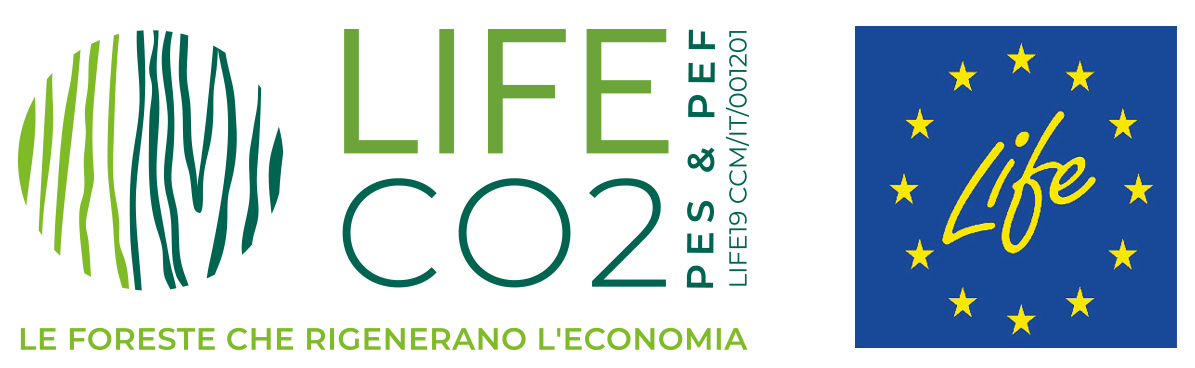